2019.10.31
第３回大阪スマートシティ戦略会議
資料２-２
大阪のスマートモビリティについて

【別冊資料集】
モビリティサービスについて　　 　   P ２～ 6
国内外の取組み事例について  　P 7 ～ 8
その他（国プロジェクト等）　　　 P 9 ～10
スマートシティ戦略タスクフォース
①　モビリティの進化イメージ
自動運転
レベル3
自動運転
レベル4
自動運転
レベル5
非公道＜
＞公道
完全自動運転
条件付き自動運転
特定条件下における
完全自動運転
空飛ぶ
タクシー
自動運転バイク
自動運転（無人）
自動運転
ドローン配送
ロボタクシー
規制改革と事業者の出現がカギ
隊列走行
トラック
無人バス
テクノロジーの進化
完全自動
運転マイカー
宅配ロボット
産業用自動運転
貨客混載
ＡＩ最適化（有人）
デマンド型交通
ライドシェア
定額制交通
サービス側の移動
(飲食、物販、美容等）
コネクテッドカー
乗合タクシー

タクシー配車

カーシェア

シェアバイク
現在（有人）
大阪・関西万博
時間軸
2
2019      20      21      22      23      24　     25      26      27     　　 未来
①　IoTやAIが可能とする新しいモビリティサービスの類型
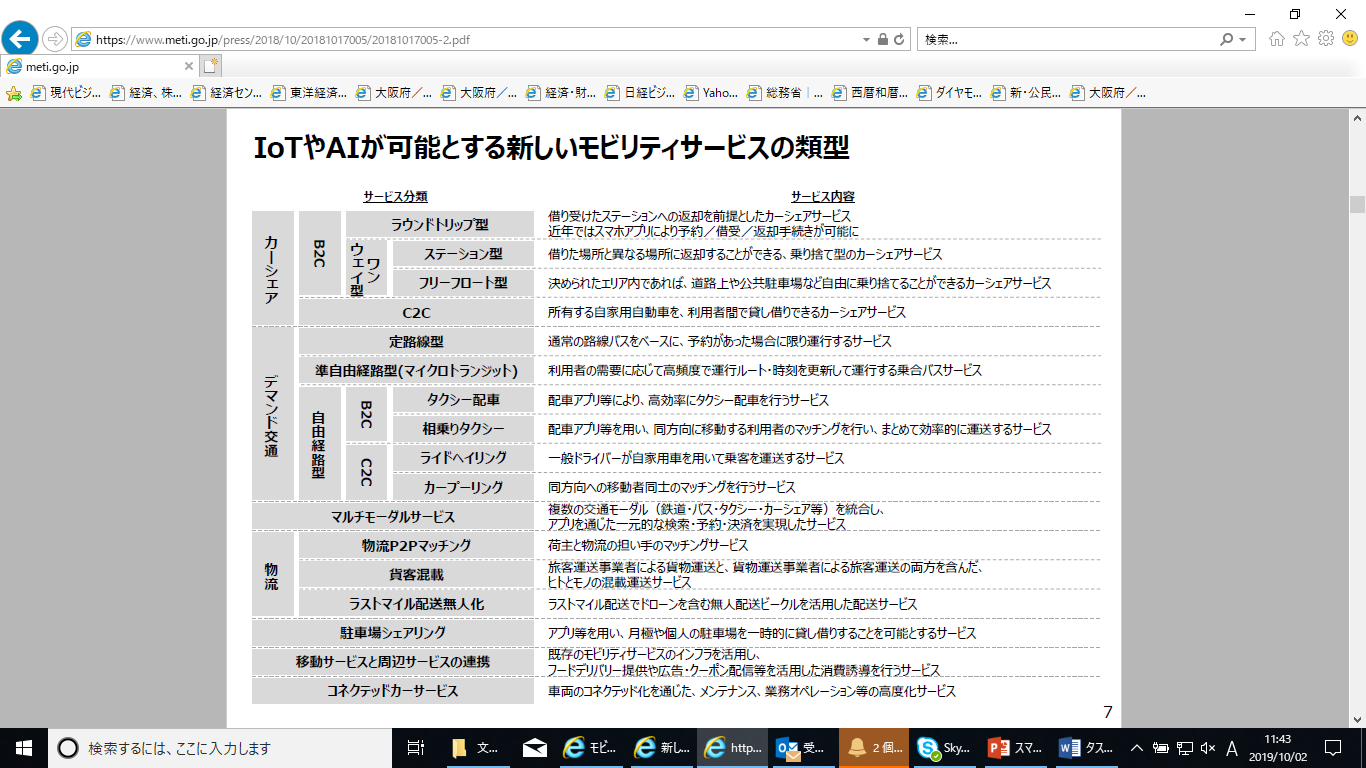 3
出典：「IoTやAIが可能とする新しいモビリティサービスに関する研究会」中間整理　（経済産業省）
①　その他のモビリティサービス（解説）
【マルチモーダルサービス】　MaaS
【相乗りタクシー】
複数の交通機関の連携を通じて、利用者のニーズに対応した効率的で良好な交通環境が提供される交通体系
スマホアプリで乗車地と目的地を設定すると、同じ方向へ移動したい人同士がマッチングされ、マッチングされたユーザー同士が同じ車両に乗車することで、乗車距離に応じて運賃を按分することのできるサービス
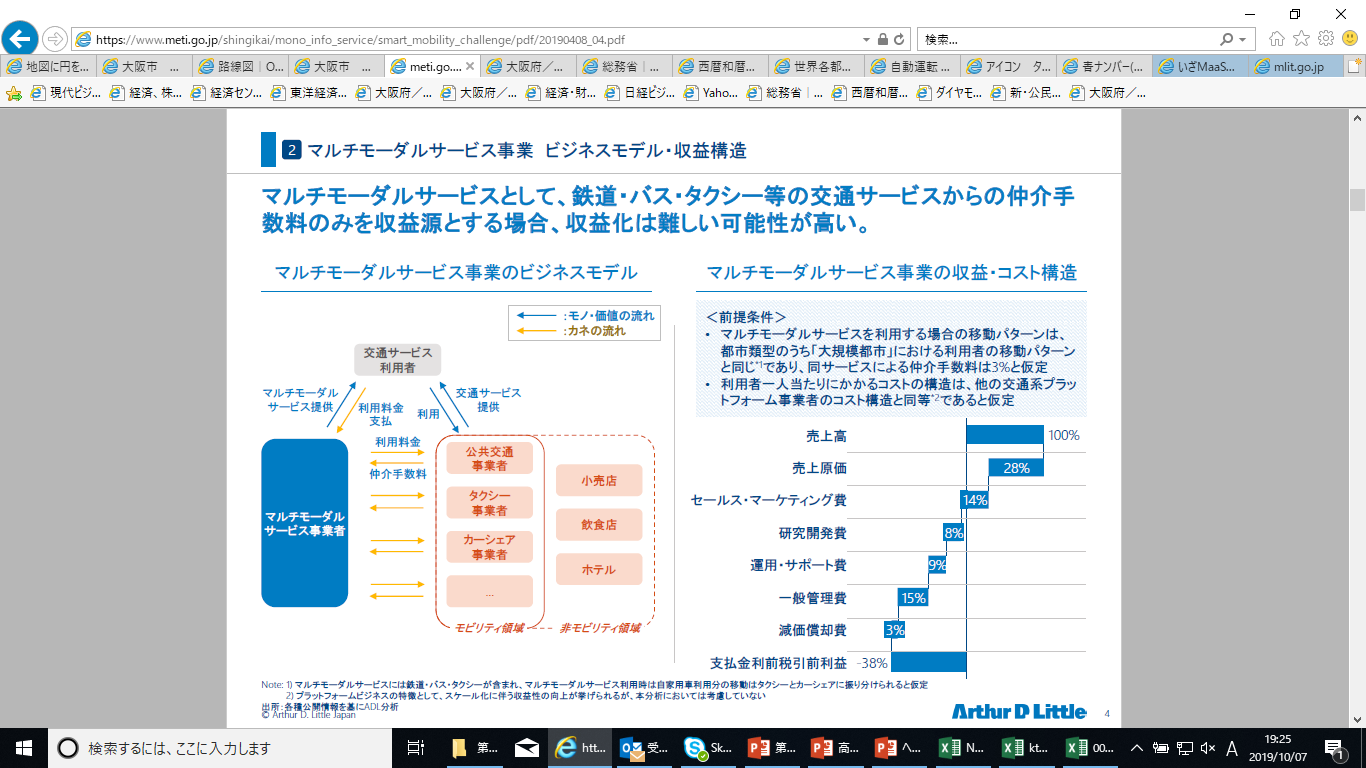 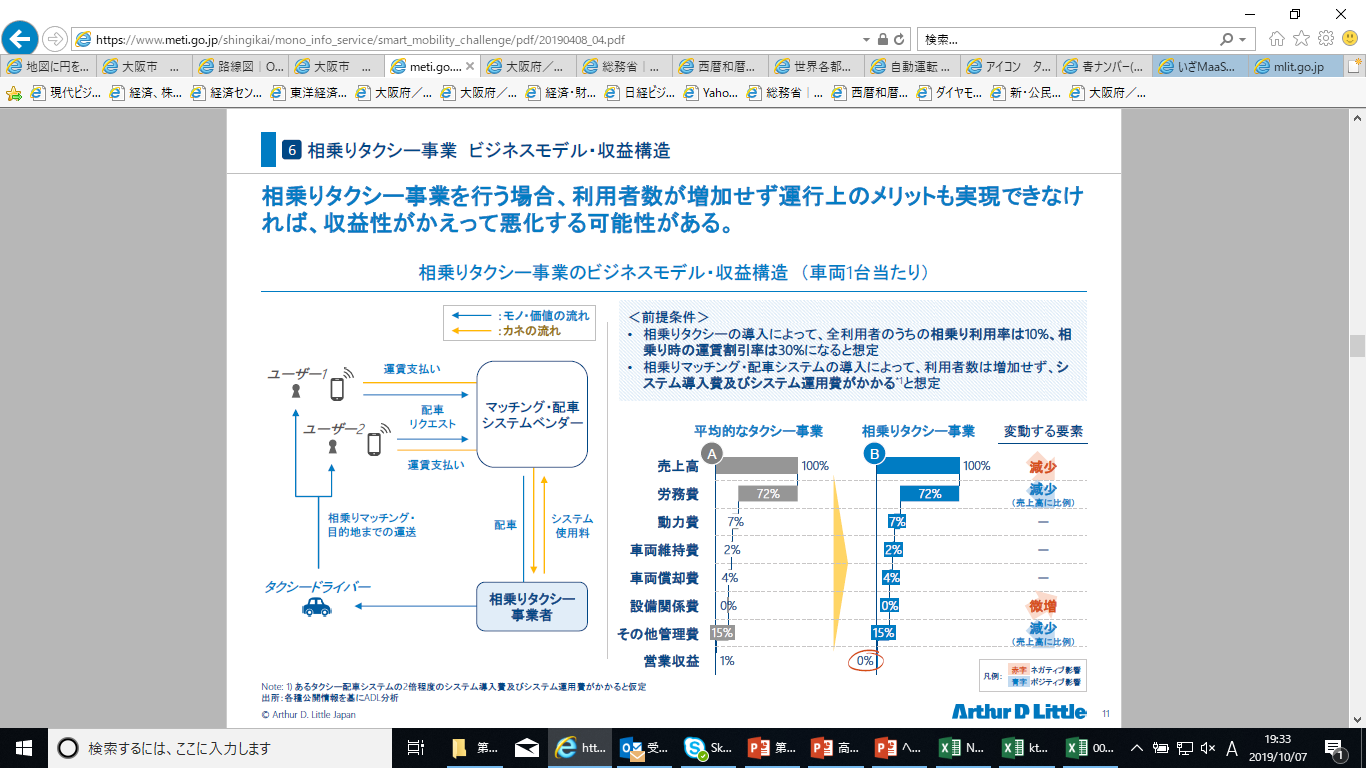 【ロボタクシー・無人バス】
【パーソナルモビリティ】
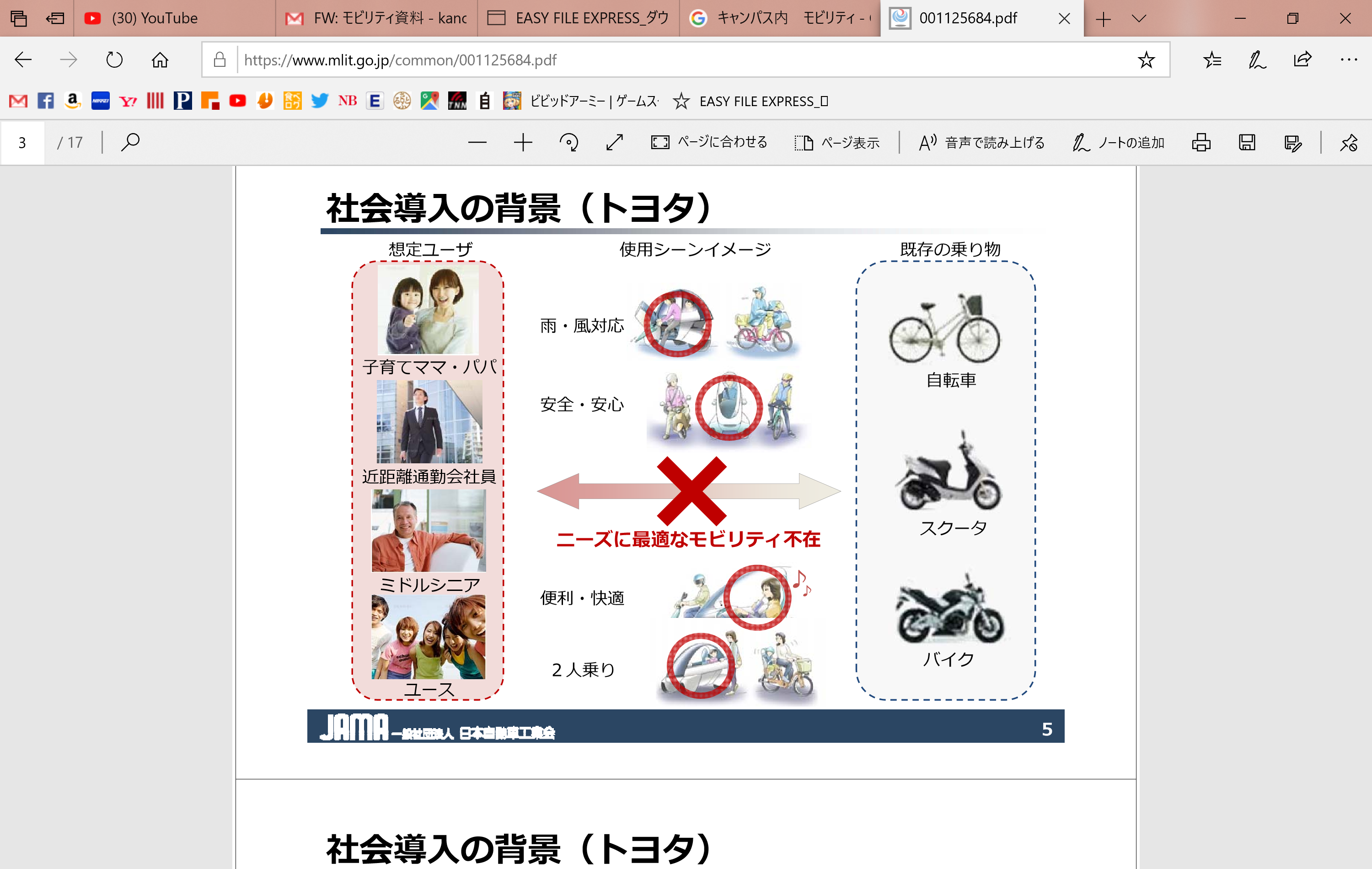 動運転レベル4（高度運転自動化）以上の完全自動運転技術によって、ドライバーを必要とせず無人で運行することが可能なタクシー
1人乗りのコンパクトな移動支援機器。歩行者と既存の乗り物（自転車・自動二輪車・乗用車など）の間を補完する個人向けの移動ツール
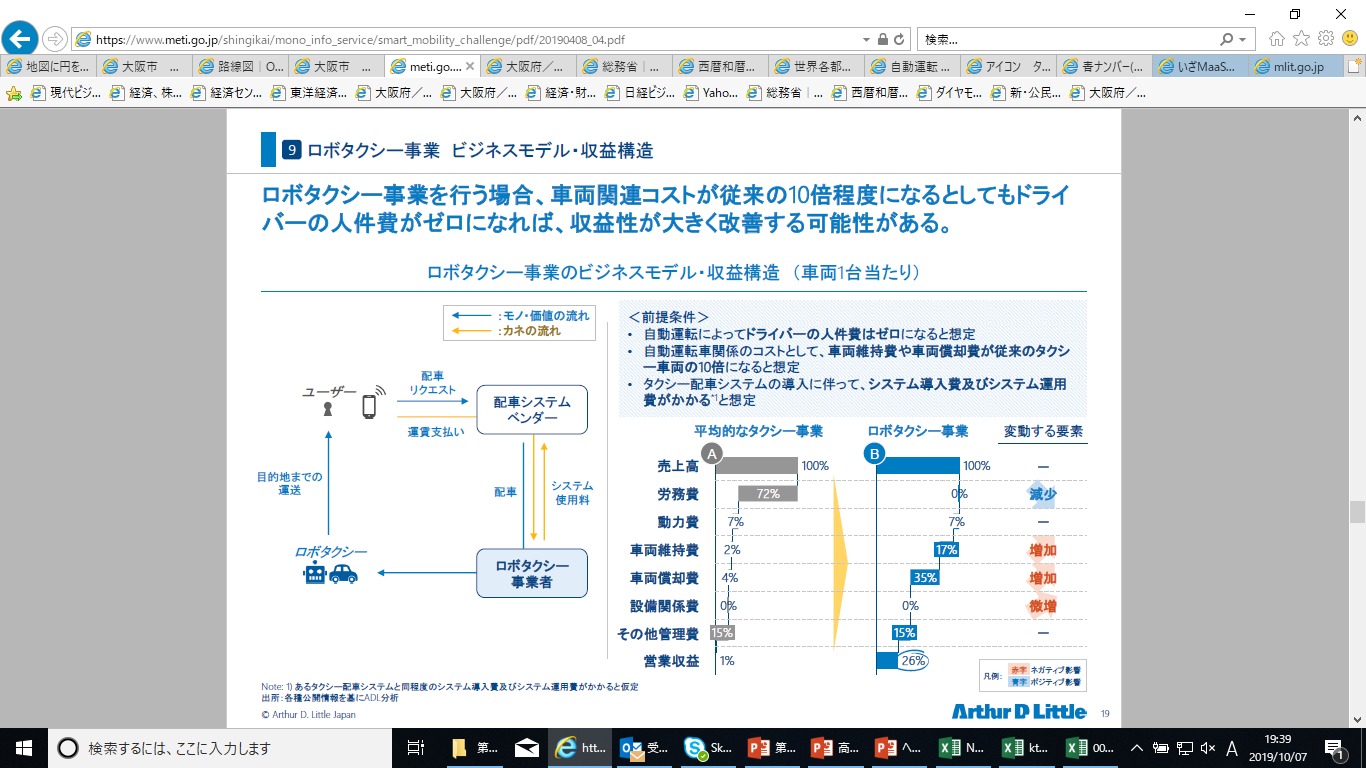 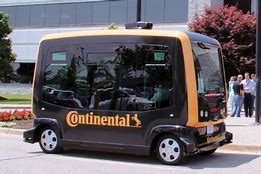 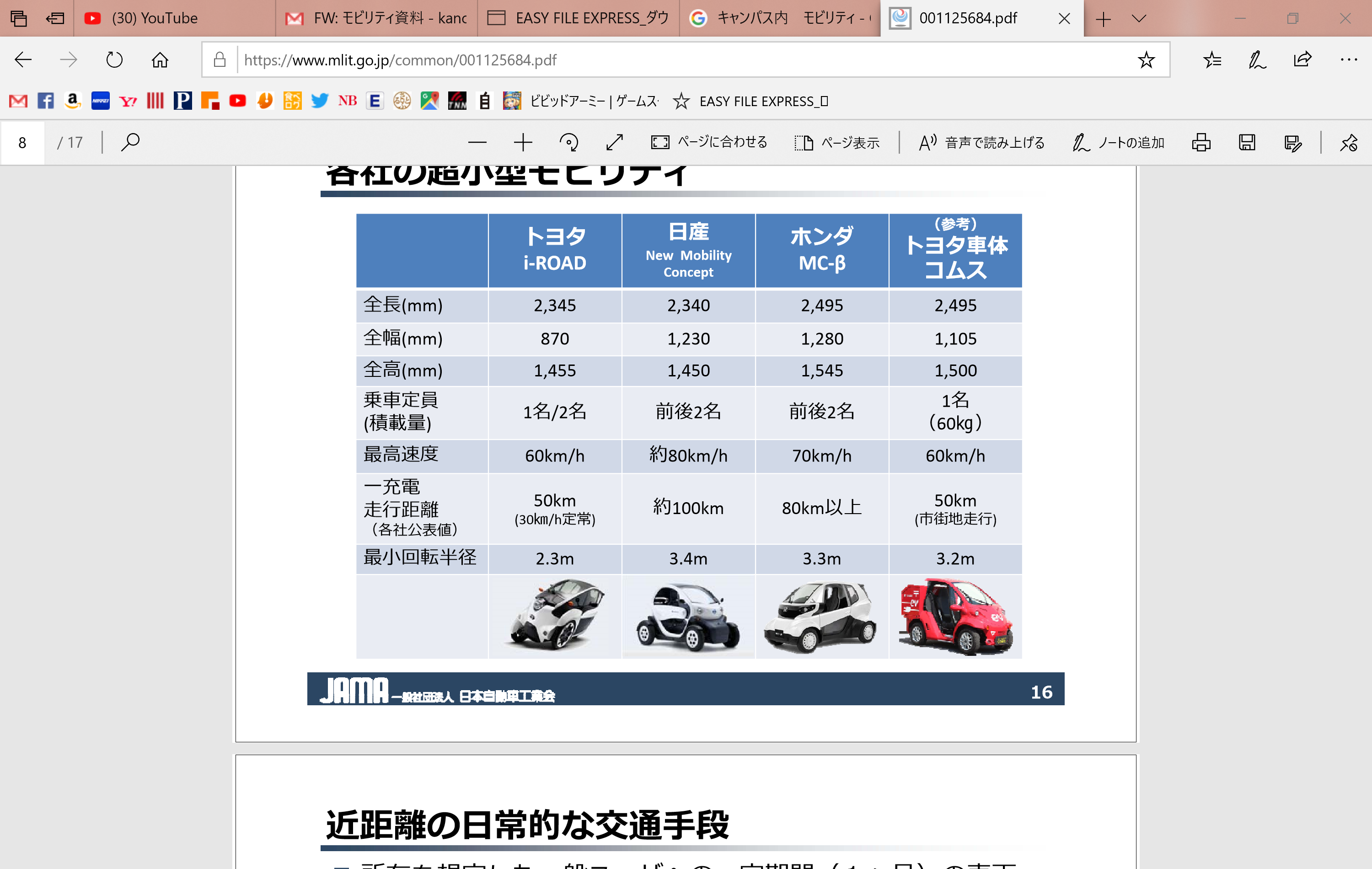 4
https://www.mlit.go.jp/common/001125684.pdf
①　新しいモビリティサービス活性化による地域・都市の課題解決寄与イメージ
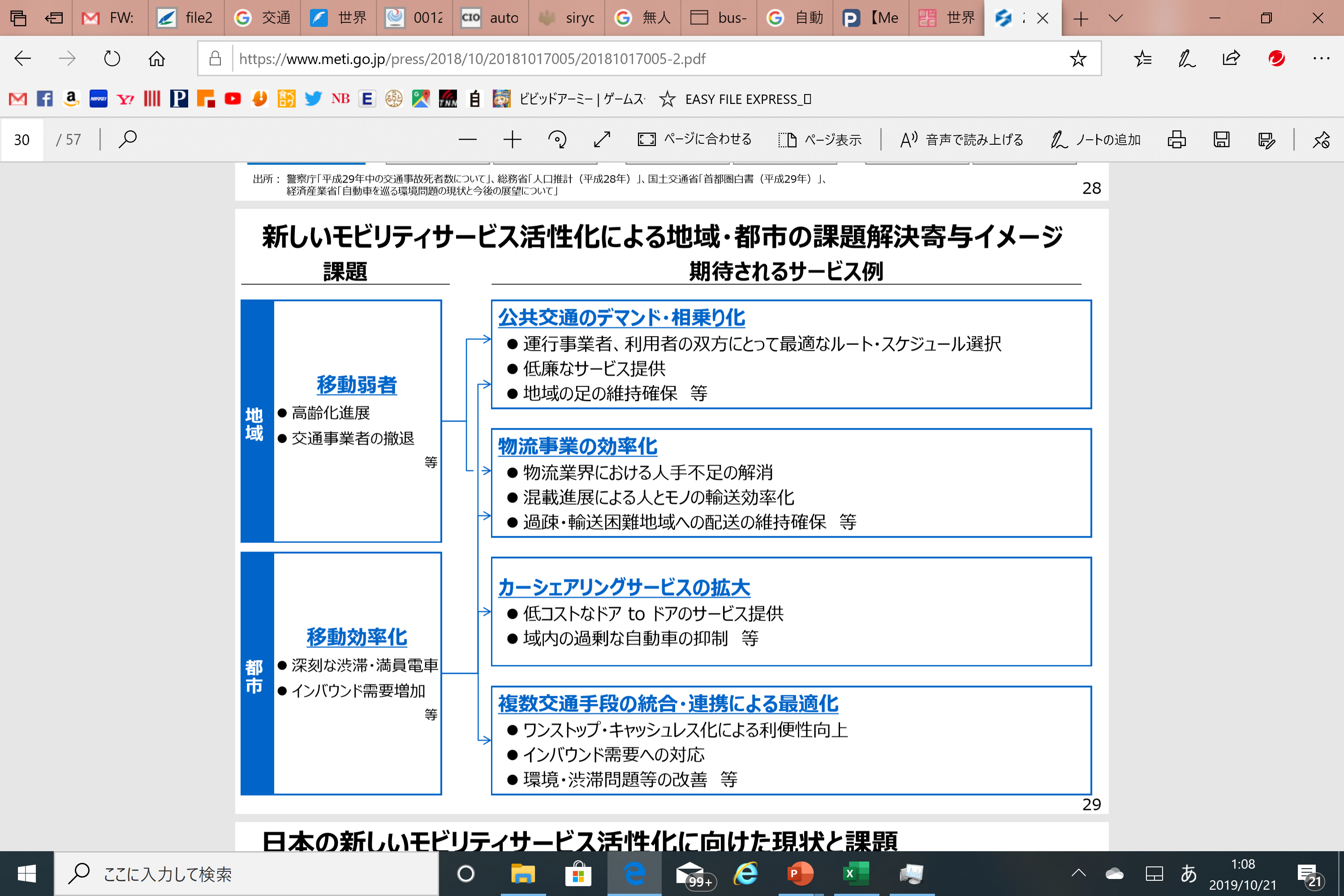 5
出典：「IoTやAIが可能とする新しいモビリティサービスに関する研究会」中間整理　（経済産業省）
①　デジタル投資促進とデータ連携・利活用のための基盤整備
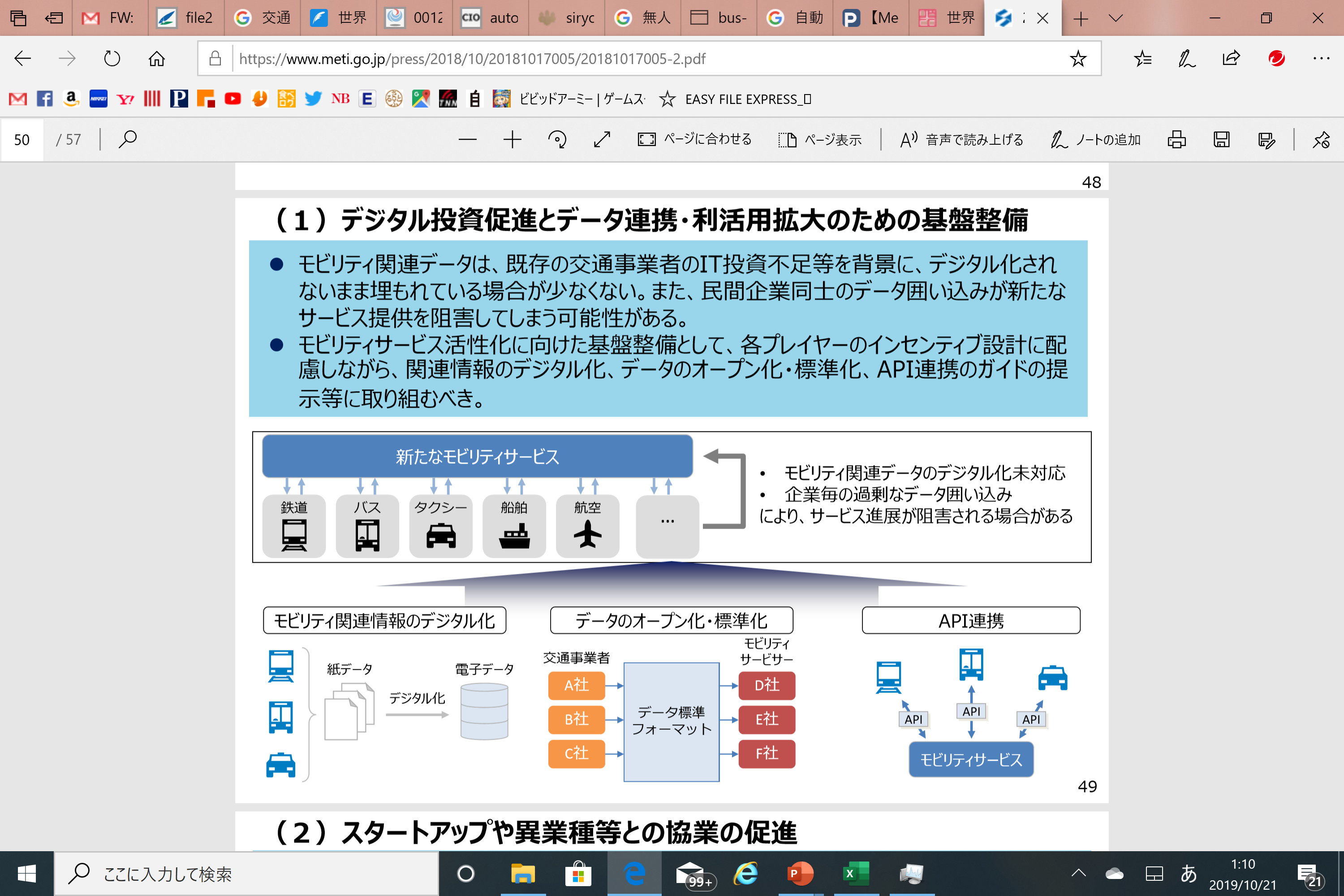 6
出典：「IoTやAIが可能とする新しいモビリティサービスに関する研究会」中間整理　（経済産業省）
②　海外のモビリティサービス（都市と企業の取り組み）
都市のスマートシティ化
１）
ICTを活用した都市全体のモビリティの最適化
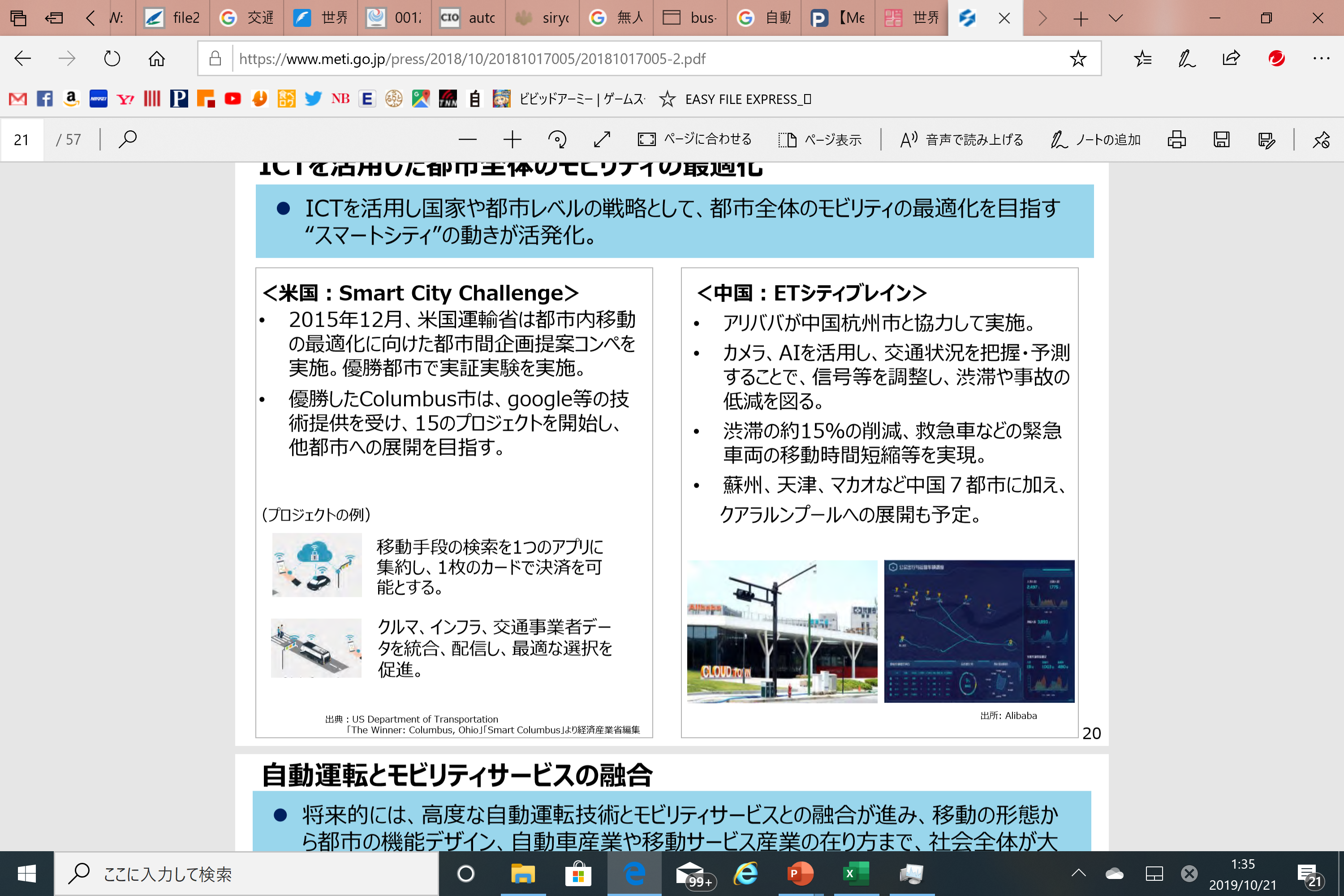 ICTを活用し、国家や都市レベルの戦略として、都市全体のモビリティの最適化を目指す“スマートシティ”の動きが活発化
成長産業への積極投資
２）
欧米自動車メーカーによる“第二創業”
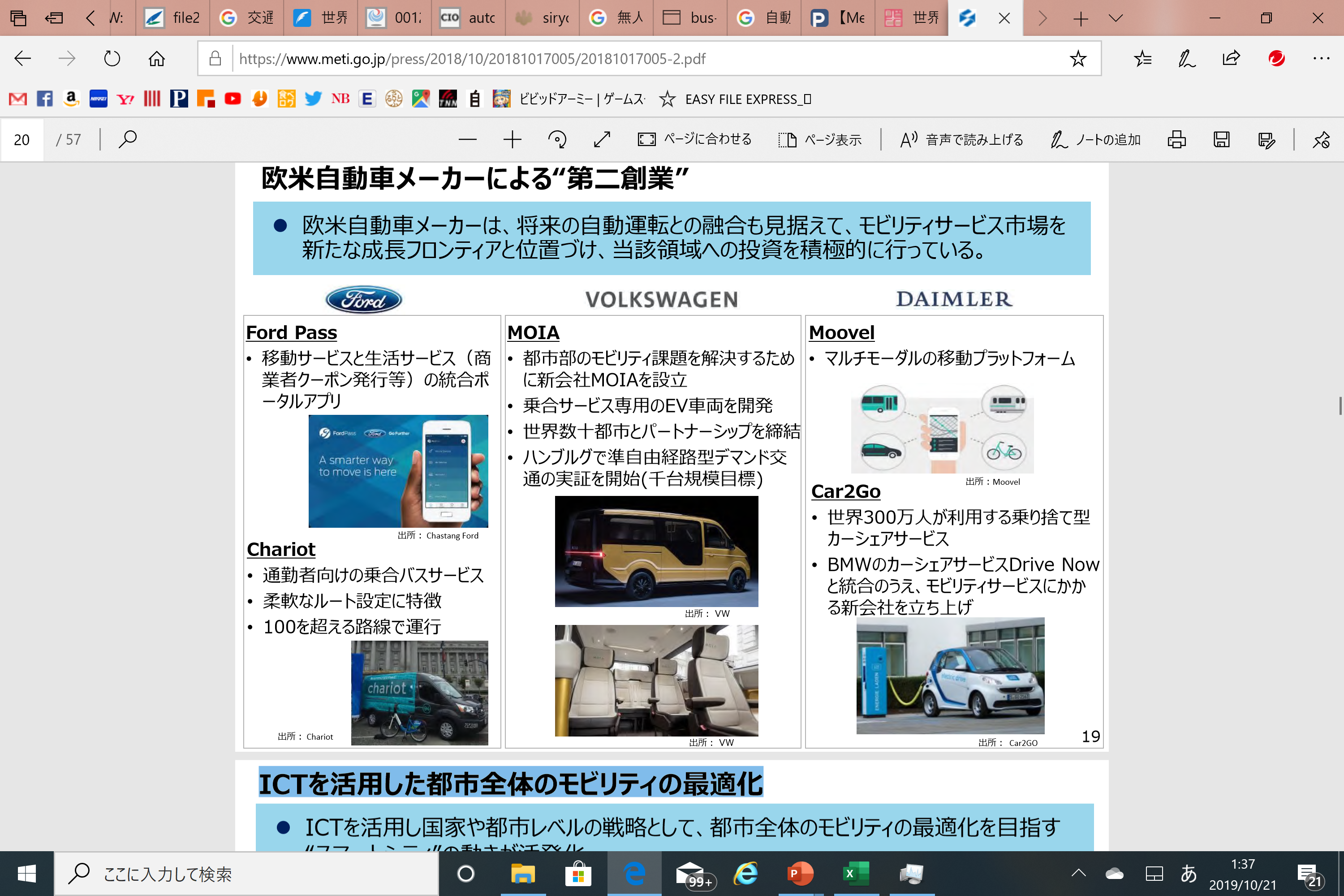 欧米自動車メーカーは、将来の自動運転との融合も見据えて、モビリティサービス市場を新たな成長フロンティアと位置づけ、投資を積極的に行っている
7
出典：「IoTやAIが可能とする 新しいモビリティサービスに関する研究会」 中間整理　2018年10月　経済産業省
②　海外のモビリティサービス（サービス種類別先進事例）
１）準自由経路型デマンド交通（マイクロトランジット）
２）ライドヘイリング
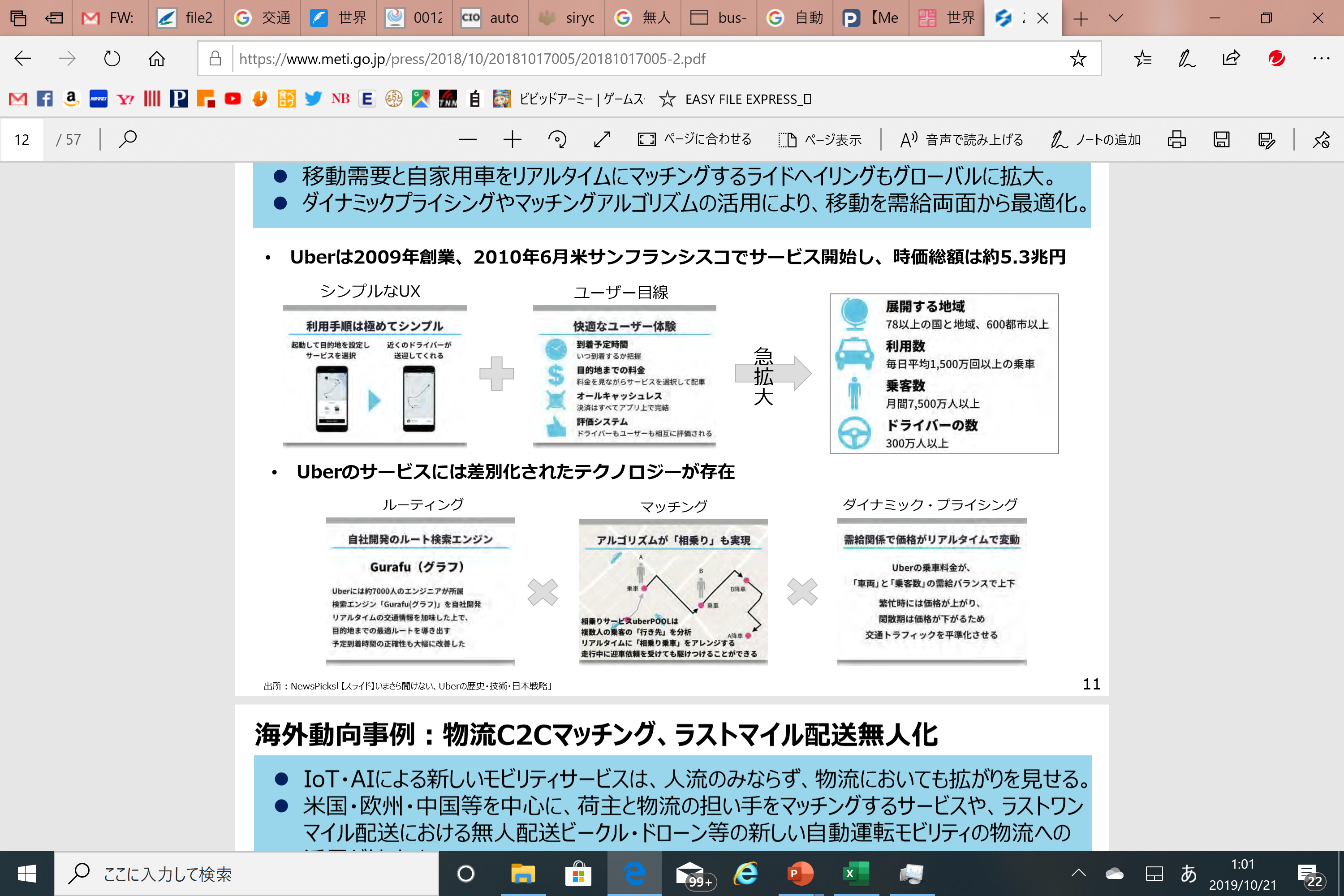 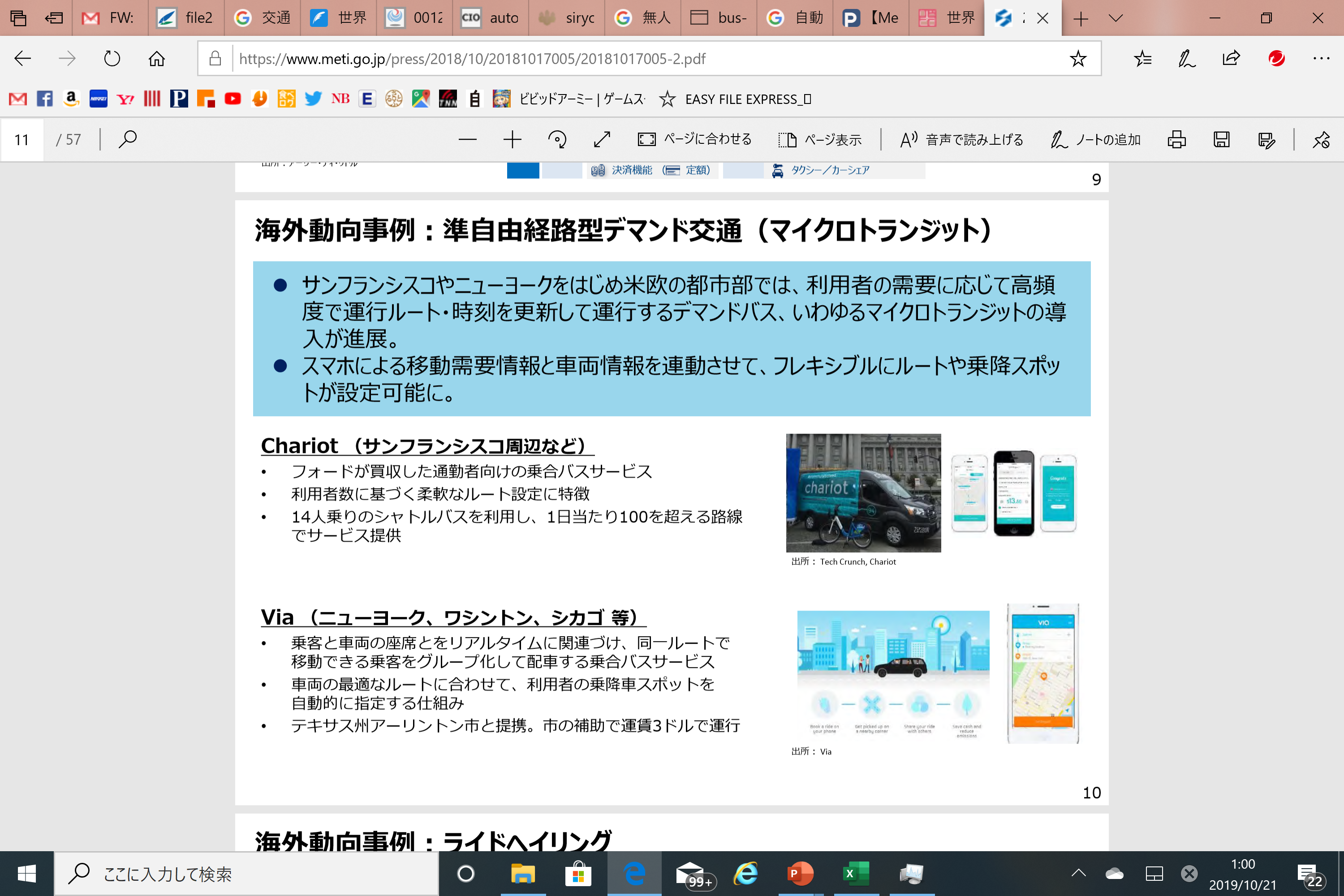 ３）物流C2Cマッチング、ラストマイル配送無人化
４）新しいモビリティサービスを担うスタートアップ企業
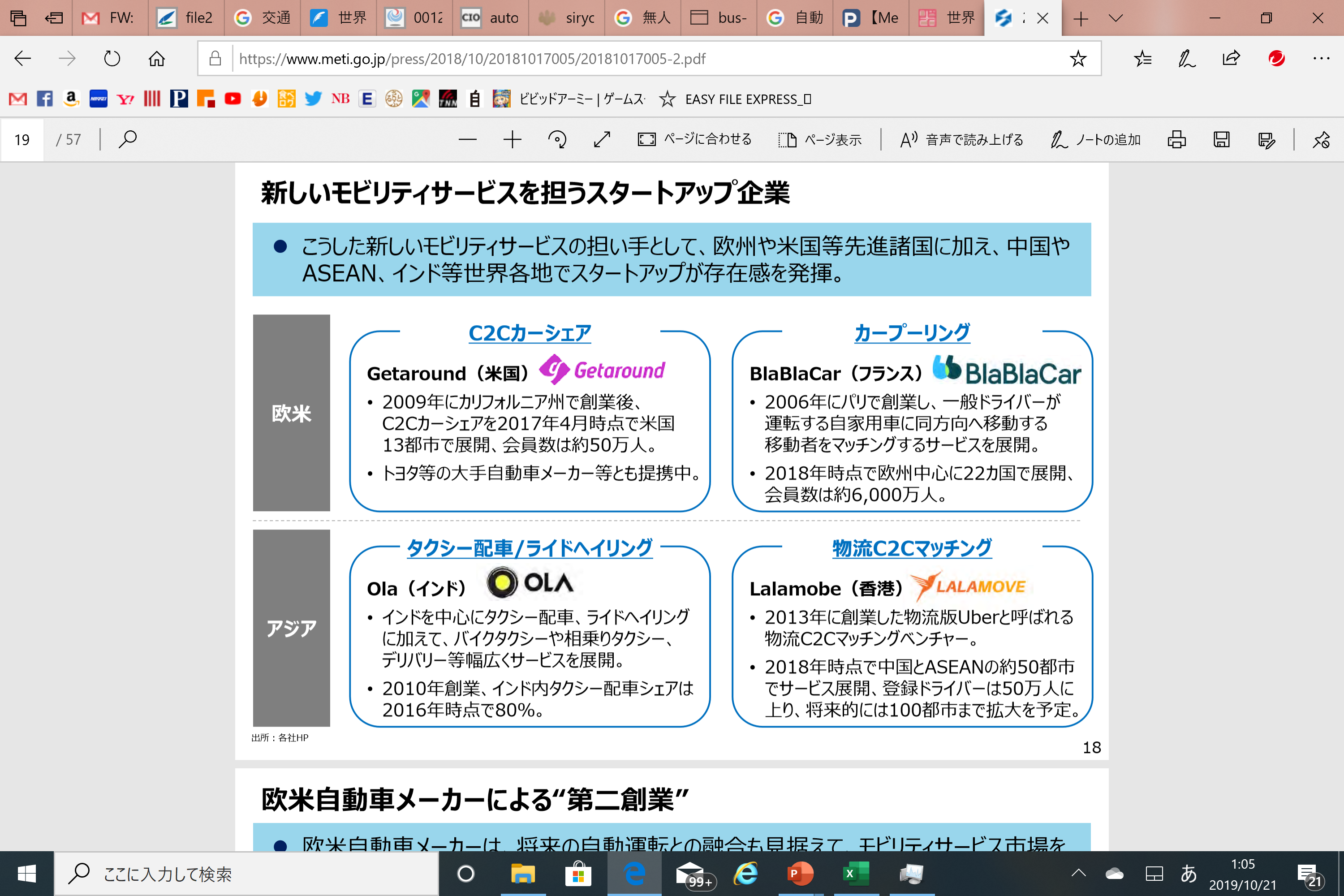 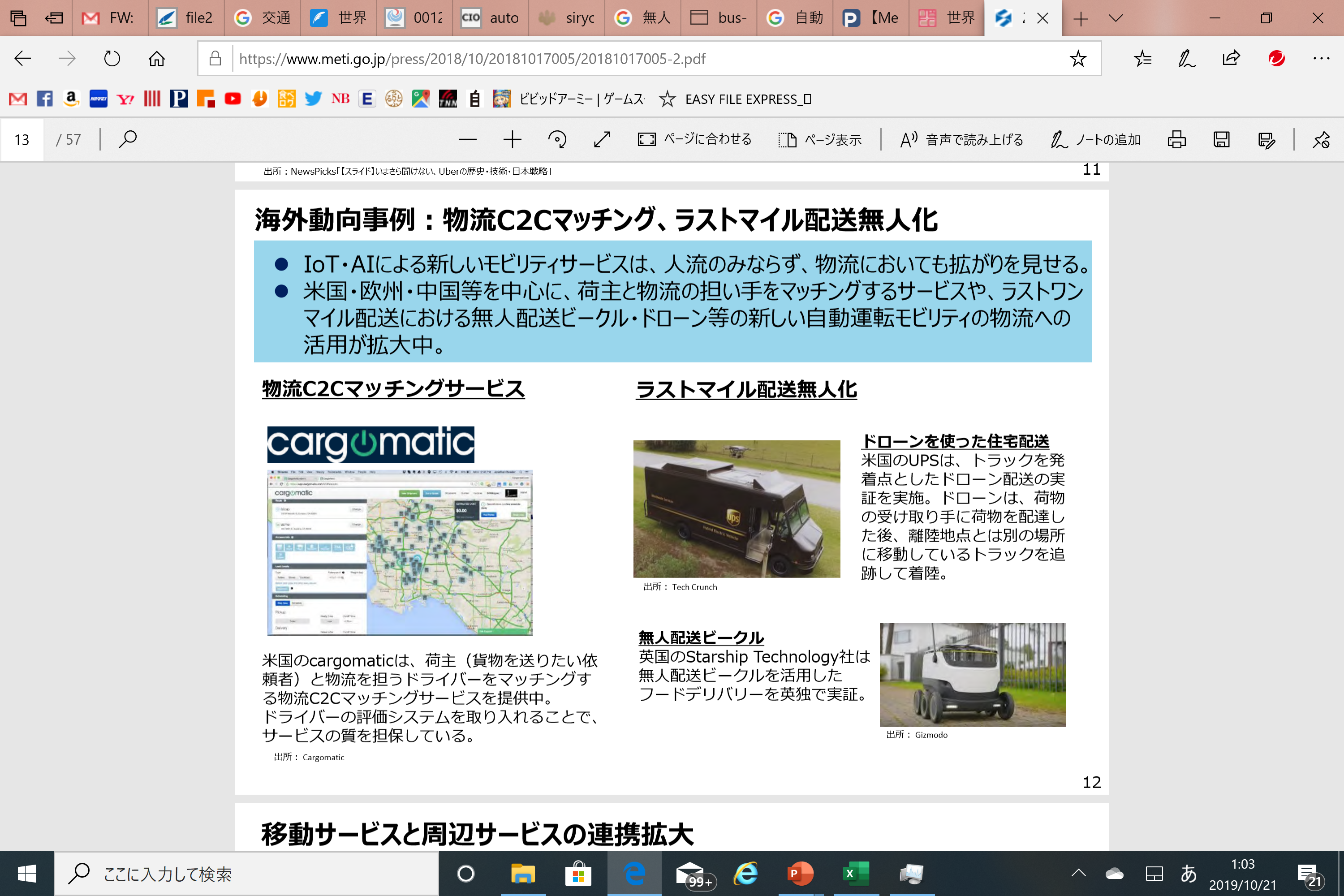 8
出典：「IoTやAIが可能とする 新しいモビリティサービスに関する研究会」 中間整理　2018年10月　経済産業省
③　実証・事業化にあたっての課題
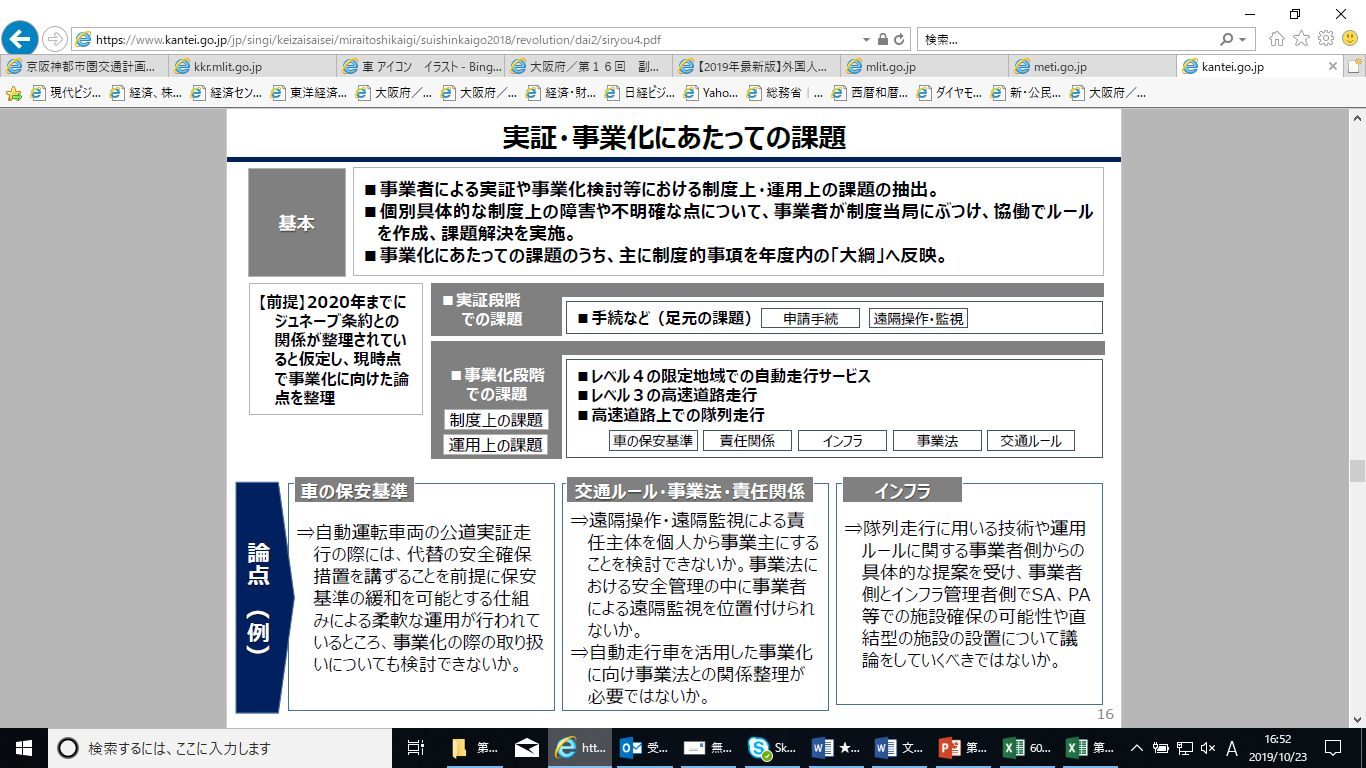 9
出典：「実証・事業化に際しての課題」自動走行に係る官民協議会（内閣官房）
（参考）国プロジェクト一覧（スマートシティ全般）
全体戦略、制度整備
◆統合イノベーション戦略2019　◆スーパーシティ構想　◆官民TIS構想・ロードマップ2019
経済産業省
〇 パイロット地域分析事業
　先駆的に新しいモビリティサービスの社会実装に取り組む地域と連携し、事業計画策定や効果分析等を実施する。
内閣府
〇 SIPアーキテクチャ構築・実証研究
（国立研究開発法人新エネルギー・産業技術総合開発機構）

〇 近未来技術等社会実装事業
　AI、IoTや自動運転、ドローン等の近未来技術の実装による新しい地方創生を目指し、自主的・主体的で先導的な最も優れた施策について、各種交付金、補助金等の支援に加え、社会実装に向けた現地支援体制を構築するなど総合的な支援を行う。
国土交通省
〇 新モビリティサービス推進事業
　全国各地のMaaS等新たなモビリティサービスの実証実験を支援し、
地域の交通課題解決に向けたモデル構築を推進する。
〇 スマートシティモデル事業
　技術や官民データを活用しつつ 都市・地域課題を解決するスマートシティモデル事業を選定し支援を行う。
総務省
〇 データ利活用型スマートシティ推進事業
　ICTを活用したスマートシティ型のまちづくりに取組む地方公共団体等の初期投資・継続的な体制整備等にかかる経費の一部を補助する。
〇 ＩＣＴインフラ地域展開マスタープラン
　5GをはじめとするICTインフラ整備支援と5G利活用促進策を一体的かつ効果的に活用し、ICTインフラをできる限り早期に日本全国に展開するためのマスタープラン。
経産省×国交省
〇 スマートモビリティチャレンジ
　将来の自動運転社会の実現を見据え、新たなモビリティサービスの社会実装を通じた移動課題の解決及び地域活性化を目指し、地域と企業の協働による意欲的な挑戦を促す。
スマートシティ官民連携プラットフォーム
会員（事業実施団体）：企業等、大学・研究機関、地方公共団体
会員（関係省庁）：内閣官房　警察庁　金融庁　文部科学省　厚生労働省　農林水産省　環境省
　　　　　　　事務局：内閣府　総務省　経済産業省　国土交通省
会員（経済団体等）：経団連
10